Aivars Vētra
Jēkabpils reģionālā slimnīca,
24.04.2019.
Funkcionāli ierobežotu cilvēku veselības aprūpes organizācija
Cilvēka funkcionēšana un tās ierobežojumi
Funkcionēšana
Funkcionēt – nepārejošs darbības vārds, kas apzīmē ‘’darboties, veikt uzdevumu, izpildīt funkciju’’
   Piemēram- Visas ierīces funkcionē normāli, Slimais orgāns vāji funkcionē u.tml.
[Latvian Oxford Dictionary, 
https://lv.oxforddictionaries.com/definition ]
Definīcija: Darbības vārds, kurš nosauc darbību, kas saistīta ar subjekta fizisku vai garīgu stāvokli vai atrašanos telpā un nav vērsta uz objektu akuzatīvā, piemēram, gulēt, salt, skumt, nirt, krist.
[Valodniecības pamatterminu skaidrojošā vārdnīca. 
R., 2007]
Starptautiskā funkcionēšanas klasifikācija (SFK)
Starptautiskās funkcionēšanas klasifikācijas (SFK) mērķis ir nodrošināt vienotu un standartizētu valodu un veselības un ar veselību saistītu stāvokļu aprakstīšanai, tā raksturo veselības komponentes un ar veselību saistītas labklājības komponentes - tādas kā izglītība un darbs
(SFK) sistemātiski grupē dažādus domēnus indivīdam ar noteiktu veselības stāvokli (piemēram, ko persona, kurai ir slimība vai traucējums, dara vai spēj darīt)
Funkcionēšana ir visaptverošs termins, kas ietver ķermeņa funkcijas, aktivitātes un dalību
Aktivitātes 
(Ierobežojums)
Ķermeņa funkcija&struktūra  (Bojājums)
Līdzdalība
(Ierobežojums)
Personas faktori
(Veicinoši/ierobežojoši)
Vides faktori
(Veicinoši/ierobežojoši)
Starptautiskā funkcionēšanas     
       klasifikācija (SFK)
Veselības stāvoklis
(traucējums/ slimība)
Ķermeņa funkcija&struktūra  (Bojājums)
Aktivitātes
(Ierobežojums)
Līdzdalība
(Ierobežojums)
Personas faktori
(Veicinoši/ierobežojoši)
Vides faktori
(Veicinoši/ierobežojoši)
Starptautiskā funkcionēšanas klasifikācija Medicīna
Veselības stāvoklis
(traucējums/ slimība)
Ķermeņa funkcija&struktūra  (Bojājums)
Aktivitātes
(Ierobežojums)
Līdzdalība
(Ierobežojums)
Personas faktori
(Veicinoši/ierobežojoši)
Vides faktori
(Veicinoši/ierobežojoši)
Starptautiskā funkcionēšanas klasifikācija Medicīna/Rehabilitācija
Veselības stāvoklis
(traucējums/ slimība)
WHO veselības klasifikācijas
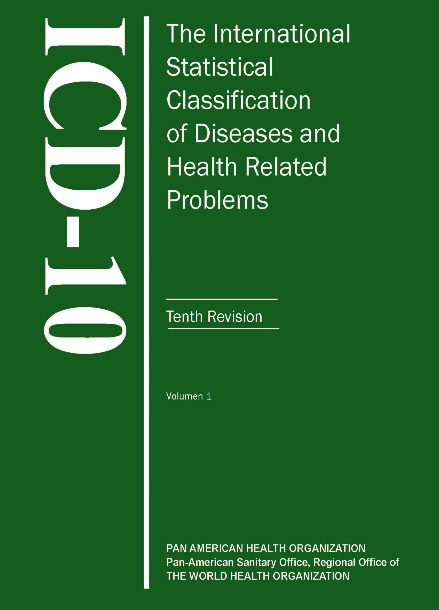 Biomedicīniska pieeja
SSK-10 versija
Biopsihosociāla pieeja
SFK (2001)
SFK B&J (2003)
SSK-11 = SSK-10 + SFK
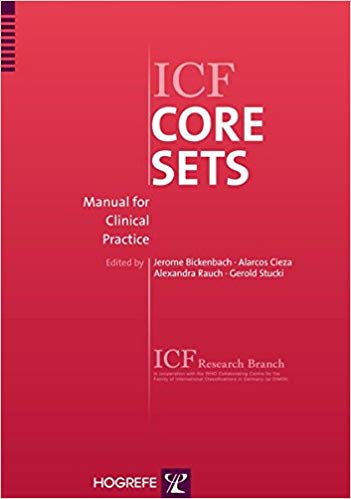 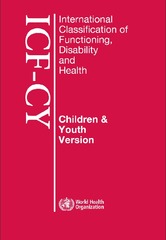 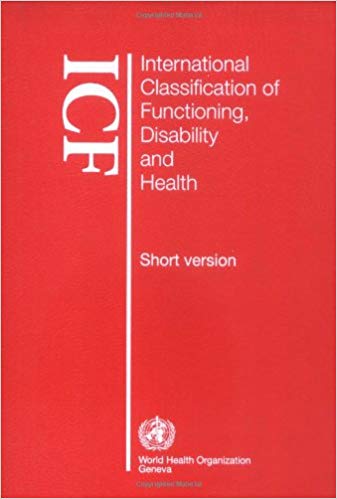 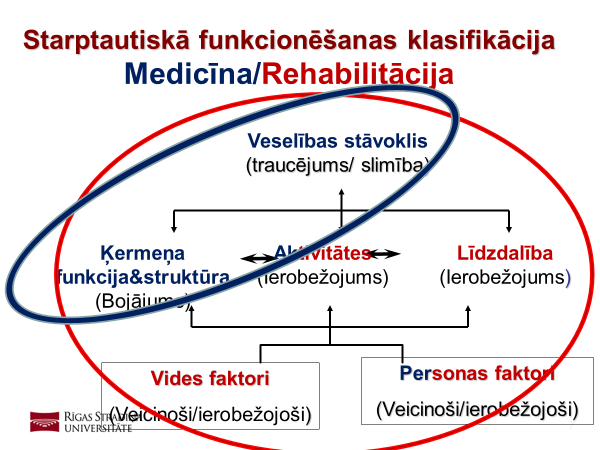 Funkcionāli ierobežoti pacienti slimnīcā
Vairumam akūto pacientu, kam nepieciešama kopšana un māsu aprūpe
Funkcionēšanas ierobežojumi mazinās ārstēšanas laikā uzlabojoties pacienta veselības stāvoklim
Funkcionēšanas uzlabošanos veicina adekvāti rehabilitācijas pakalpojumi
SFK
SFK ir pirmā zinātniskā cilvēku aprakstošā klasifikācija cilvēces vēsturē
SFK kā universāla funkcionēšanas un funkcionēšanas ierobežojumu ’’mērvienība’’
SFK novērtējums 
Funkcionāli ierobežots pacients atbilst rehabilitācijai vai aprūpei
pamats rehabilitācijas procesam!
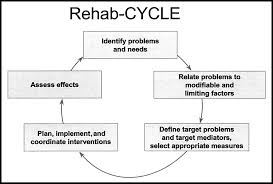 REHABILITĀCIJA UN APRŪPE
Ķermeņa funkcija&struktūra  (Bojājums)
Aktivitātes
(Ierobežojums)
Līdzdalība
(Ierobežojums)
Personas faktori
(Veicinoši/ierobežojoši)
Vides faktori
(Veicinoši/ierobežojoši)
Starptautiskā funkcionēšanas klasifikācija Medicīna/Rehabilitācija
Veselības stāvoklis
(traucējums/ slimība)
Ārstniecība
Profilakse
Diagnostika
Ārstēšana
Rehabilitācija
Aprūpe

Sabiedrības veselība 
Sociālā palīdzība
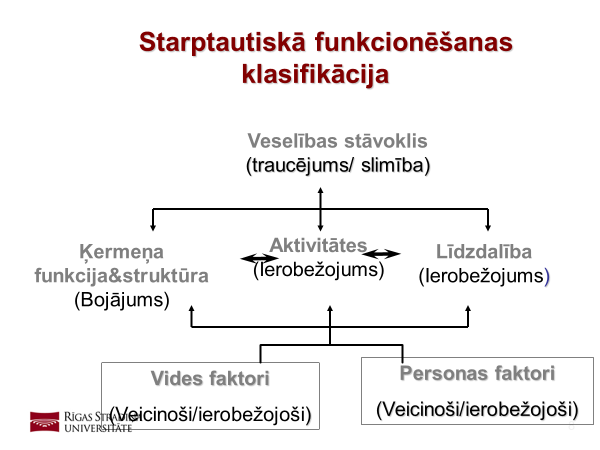 Rehabilitācijas mērķis – personas individuālā neatkarība
Neatkarīgs
Neatkarīgs ar palīgtehnoloģijām
Neatkarīgs ar asistenci
Pilnīgi atkarīgs

Dzīves kvalitāte
Apmierinātība ar ārstniecību
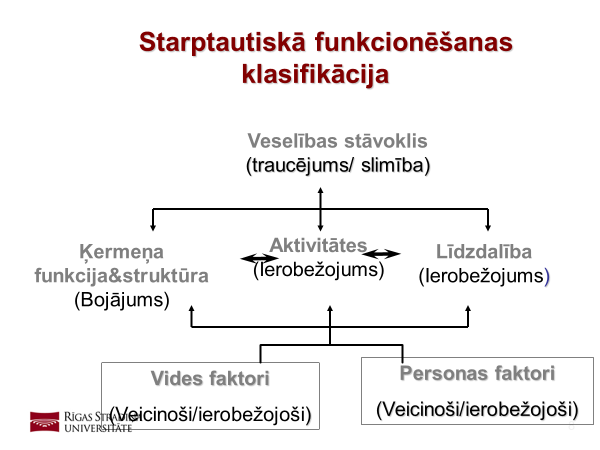 Ārstniecības pasākumi  funkcionāli ierobežotiem pacientiem
Ārstēšana
Rehabilitācija
Aprūpe t.sk. paliatīvā
Rehabilitācijas process
Funkcionēšanas novērtēšana
Rehabilitācijas mērķu uzstādīšana
Rehabilitācijas plāns
Rehabilitācijas kurss + atkārtota funkcionēšanas novērtēšana
Mērķtiecīga izrakstīšana (kursa pabeigšana)
Vēlīno rezultātu kontrole
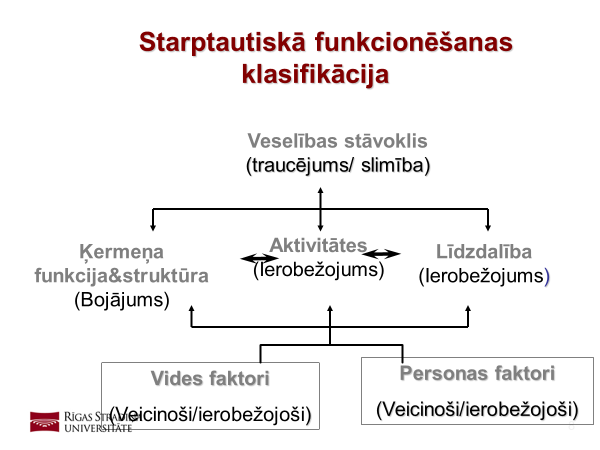 Rehabilitācijas iedalījums veselības aprūpē
Pēc satura - Rehabilitācijas medicīna, Terapijas, Palīgtehnoloģijas
Rehabilitācijas iedalījums veselības aprūpē
Pēc satura - Rehabilitācijas medicīna, Terapijas, Palīgtehnoloģijas
Pēc darba organizācijas – Multiprofesionāla, Multidisciplināra, Monoprofesionāla
Rehabilitācijas iedalījums veselības aprūpē
Pēc satura - Rehabilitācijas medicīna, Terapijas, Palīgtehnoloģijas
Pēc darba organizācijas – Multiprofesionāla, Multidisciplināra, Monoprofesionāla
Pēc etapa – Akūtā, Subakūtā, Ilgtermiņa t.sk. Dinamiskā novērošana
Rehabilitācijas iedalījums veselības aprūpē
Pēc satura - Rehabilitācijas medicīna, Terapijas, Palīgtehnoloģijas
Pēc darba organizācijas – Multiprofesionāla, Multidisciplināra, Monoprofesionāla
Pēc etapa – Akūtā, Subakūtā, Ilgtermiņa t.sk. dinamiskā novērošana
Pēc veida – Ambulatora, Dienas stacionāra, Stacionāra, Mājās, Telerehabilitācija
Rehabilitācijas iedalījums veselības aprūpē
Pēc satura - Rehabilitācijas medicīna, Terapijas, Palīgtehnoloģijas
Pēc darba organizācijas – Multiprofesionāla, Multidisciplināra, Monoprofesionāla
Pēc etapa – Akūtā, Subakūtā, Ilgtermiņa t.sk. dinamiskā novērošana
Pēc veida – Ambulatora, Dienas stacionāra, Stacionāra, Mājās, Telerehabilitācija
Pēc intensitātes – Bāzes, Mērena, Intensīva
Rehabilitācijas iedalījums veselības aprūpē
Pēc satura - Rehabilitācijas medicīna, Terapijas, Palīgtehnoloģijas
Pēc darba organizācijas – Multiprofesionāla, Multidisciplināra, Monoprofesionāla
Pēc etapa – Akūtā, Subakūtā, Ilgtermiņa t.sk. dinamiskā novērošana
Pēc veida – Ambulatora, Dienas stacionāra, Stacionāra, Mājās, Telerehabilitācija
Pēc intensitātes – Bāzes, Mērena, Intensīva
Pēc apmaksas – Sabiedriskie (valsts) t.sk. valsts obligātā  apdrošināšana, Brīvprātīgā apdrošināšana, Paša līdzekļi, Trešo personu līdzekļi u.c.
Rehabilitācijas iedalījums veselības aprūpē
Rehabilitācija
Rehabilitācijas medicīna  Multiprofesionāla,           multidisciplināra un monoprofesionāla, Ārstnieciskas un rehabilitējošas stratēģijas, Profesionālie resursi- ārsti, funkcionālie speciālisti, māsas, sociālie darbinieki, psihologi, medicīnas inženieri u.c.
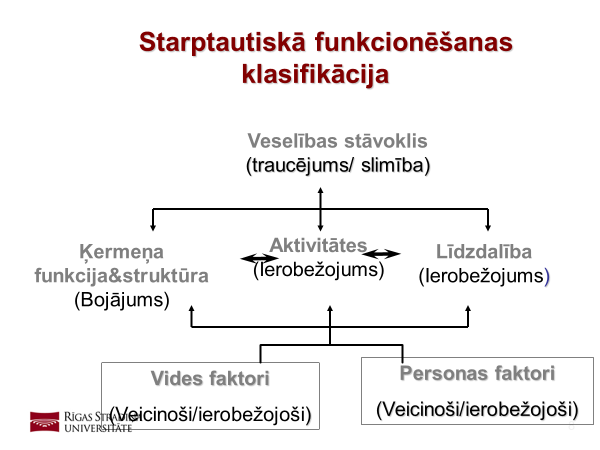 Rehabilitācijas iedalījums veselības aprūpē
Rehabilitācija
Rehabilitācijas medicīna  Multiprofesionāla, multidisciplināra un monoprofesionāla, Ārstnieciskas un rehabilitējošas stratēģijas, Profesionālie resursi- ārsti, funkcionālie speciālisti, māsas, sociālie darbinieki, psihologi, medicīnas inženieri u.c. 
Terapijas Monoprofesionālas, Rehabilitējošas stratēģijas, Profesionālie resursi- funkcionālie speciālisti, psihologi, psihoterapeiti, u.c.
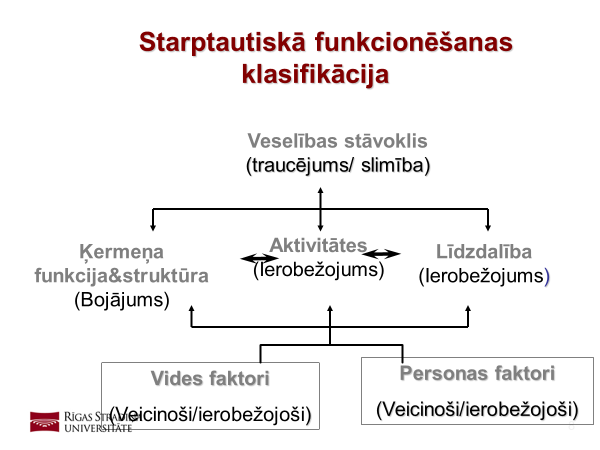 Rehabilitācijas iedalījums veselības aprūpē
Rehabilitācija
Rehabilitācijas medicīna  Multiprofesionāla, multiodisciplināra  un monoprofesionāla, Ārstnieciskas un rehabilitējošas stratēģijas, Profesionālie resursi- ārsti, funkcionālie speciālisti, māsas, sociālie darbinieki, psihologi, medicīnas inženieri u.c. 
Terapijas Monoprofesionālas, Rehabilitējošas stratēģijas, Profesionālie resursi- funkcionālie speciālisti, psihologi, psihoterapeiti, u.c. 
Palīgtehnoloģijas Individuāli lietojamas un vidi modificējošas, Individuāli izgatavotas un atkārtoti lietojamas, Ar papildus enerģijas avotu vai bez, Robottehnoloģijas u.t.t.
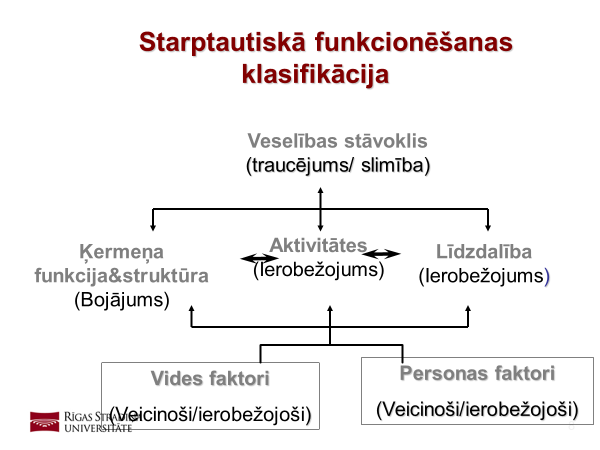 Rehabilitācijas komanda
Multiprofesionāla vai multidisciplināra
Vienota teritorija, regulāras komandas sapulces
Prioritāra kompleksu veselības/funkcionēšanas traucējumu gadījumā
Atbildība par komandas lēmumiem
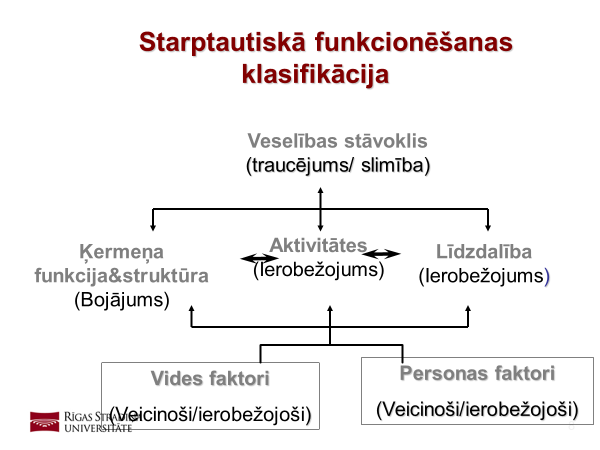 Rehabilitācijas intensitāte
Rehabilitācijas intensitātes mērvienība –Pacienta/terapeita - funkcionālais speciālists, psihologs, sociālais darbinieks u.tml., bet ne aprūpes māsa - tieša kontakta laiks stundās vai minūtēs – terapijas, treniņi, apmācība u.tml.
Intensitātes iedalījums
Bāzes intensitāte – līdz o,5-1,o stundām 3-5/ dienas nedēļā
Vidēja intensitāte ~ 2,o stundām 5-7/ dienas nedēļā
Intensīva – virs 3,o stundām 5-7/ d.n.
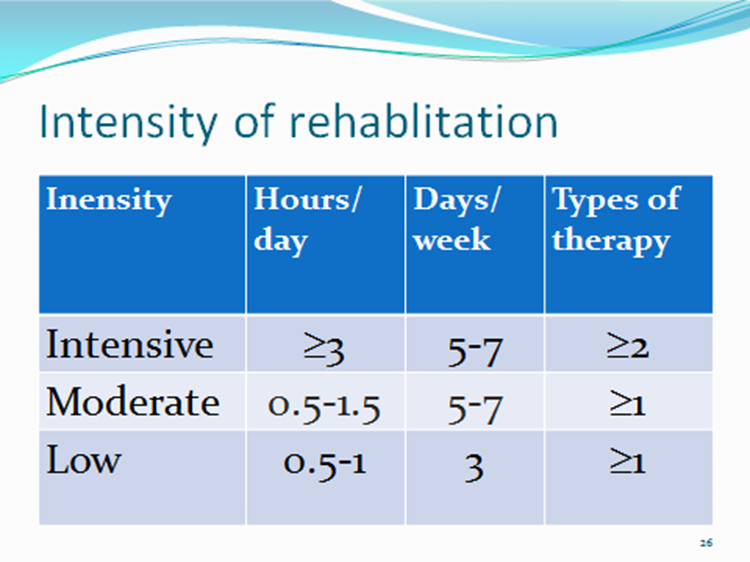 Rehabilitācijas pakalpojumu apmaksa
Apmaksa - par procesu vai par rezultātu
Kā ārstēšanas pakalpojuma daļa
Apmaksas limiti – summa, laiks
Vienošanās par sasniedzamajiem rehabilitācijas mērķiem
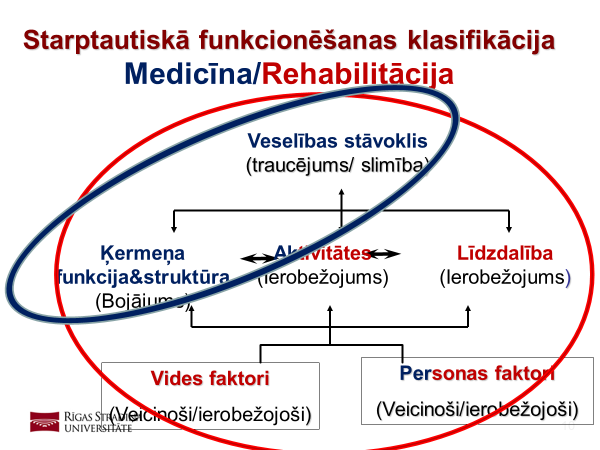 Medicīniskās aprūpes pasākumu organizēšana
Īslaicīga medicīniskā aprūpe pēc-akūtā stacionārā:   
‘’Specializētā nodaļā ir izārstēts , bet nav vesels izrakstīšanai no stacionāra’’, ir funkcionēšanas ierobežojumi, bet pacienta veselības stāvoklis un motivācijas trūkums neļauj uzsākt aktīvu rehabilitāciju
Aprūpes iznākums – izrakstīšana mājās, pārvešana rehabilitācijai, ilgtermiņa aprūpes un kopšana, paliatīvā palīdzība
Kad ir jāuzsāk rehabilitācija??
Rehabilitācijas uzsākšana akūtu slimību gadījumā
Tradicionāli – vispirms izārstējam, tad rehabilitējam
Šodien – pēc iespējas ātrāk
Vienlaikus ar akūtās ārstēšanas sākumu t.sk. Reanimācijas nodaļā, Insulta vienībā u.tml.
Pirms plānveida operācijām un dažādām invazīvām manipulācijām
Organizējot hronisku pacientu aprūpi
Rehabilitācijas uzsākšana akūtu slimību gadījumā
Tradicionālie kritēriji
Pēc un atbilstoši funkcionēšanas novērtējumam
Veselības stāvokļa stabilizācija – drudzis, skaidra medikamentozā terapija, šķidruma uzņemšana un izdale u.t.t.
Pacienta motivācija un fiziskās/garīgās spējas dalībai aktīvai rehabilitācijai
Akūtā rehabilitācija – pēc ārstēšanas protokola!
Akūtā rehabilitācija slimnīcā
Akūtās rehabilitācijas uzdevumi
Komplikāciju mazināšana
Ārstēšanas laiku īsināšana
Ārstniecības funkcionālo rezultātu uzlabošana – invaliditāte, ātra atgriešanās darbā un mācībās, ģimenes dzīve, vaļasprieki u.tml.
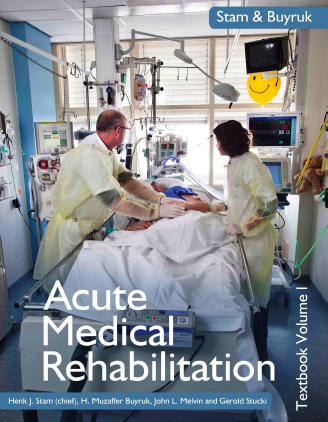 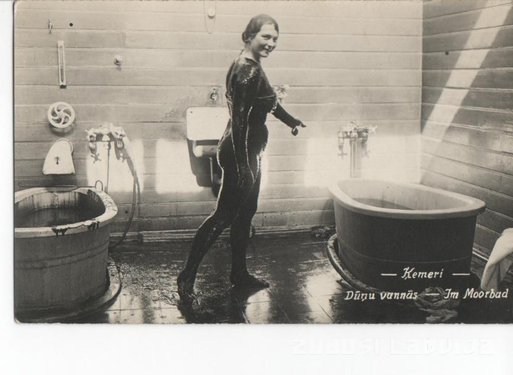 Akūtās rehabilitācijas organizācija
Klasifikācija - nacionāla līmeņa jautājums
Multiprofesionālā un multidisciplinārā veidā
Akūtās rehabilitācijas organizācija daudzprofila slimnīcā
Kā specializētas ārstēšanas sadaļa
Slimnīcas rehabilitācijas dienesta Mobilās rehabilitācijas vienības t.sk. izmantojot Rehabilitācijas dienesta telpas un aprīkojumu
Akūtas jeb agrīnās subakūtās rehabilitācijas gultas – ārstējošais ārsts FRM ārsts
Ļoti agrīna pārvešana uz specializētu rehabilitācijas akūtas/subakūtas rehabilitācijas centru
Akūtās rehabilitācijas organizācija
FRM ārsts 
Specializētās gultās kā konsultants 
Rehabilitācijas gultās kā ārstējošais ārsts
Funkcionālie speciālisti – Fizioterapeiti, Ergoterapeiti, Audiologpēdi, Tehniskie ortopēdi
Māsas – rehabilitācijas stacionāra gultās
Papildus piesaistāmie rehabilitācijas speciālisti – Veselības psihologi, Sociālie darbinieki, Uztura speciālisti u.c.
Akūtās rehabilitācijas organizācija
Funkcionēšanas novērtēšana – rehabilitācijas procesa laikā (prognoze!) un šo etapu pabeidzot
Rehabilitācijas intensitāte
Reanimācijas nodaļā - o,5-1,o stundas dienā/ 7 dienas nedēļā
Specializētas vai rehabilitācijas nodaļas gultās – līdz 2,o-3,o stundas dienā/ 5-6 dienas nedēļā
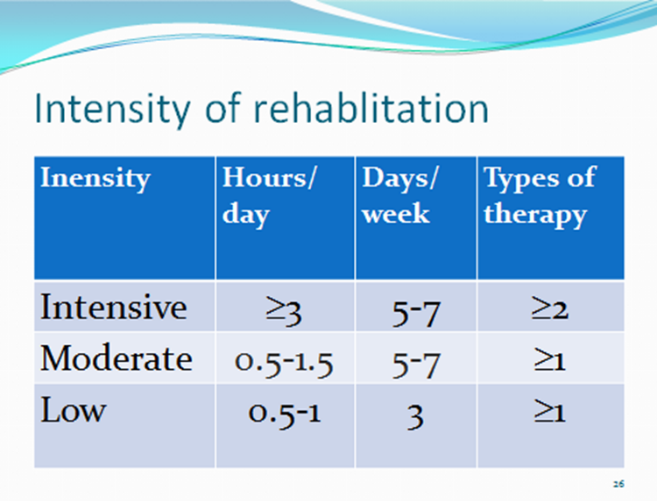 Akūtās rehabilitācijas organizācija
Esošā situācija
Insulta vienībās - gandrīz 20 gadus, kā obligāta prasība viens gads
Atsevišķās specializētās nodaļās ilgstoši
Slimnīcu Reanimācijas nodaļās- dažās- gandrīz 5-10 gadus
No š.g. – akūtās ārstēšanas pakalpojumu ietvaros
No nākošā gada – kā obligāta prasība universitātes un reģionālajām slimnīcām (Plāns!!)
Specializēts rehabilitācijas aprīkojums Reanimācijas nodaļā
Uzdevumi
Mazināt ‘roku darbu’ rehabilitācijas procesa laikā
Celt rehabilitācijas procesa kvalitāti
Nodrošināt objektīvu un nedarbietilpīgu  funkcionēšanas novērtējuma un rehabilitācijas procesu raksturojošo datu savākšanu un ievadi datu bāzēs tālākai analīzei
Reanimācijas gultas ar vertikalizācijas funkciju
Nodrošināt pacientu vertikalizāciju intensīvas ārstēšanas laikā, neizmantojot speciālas vertikalizācijas iekārtas
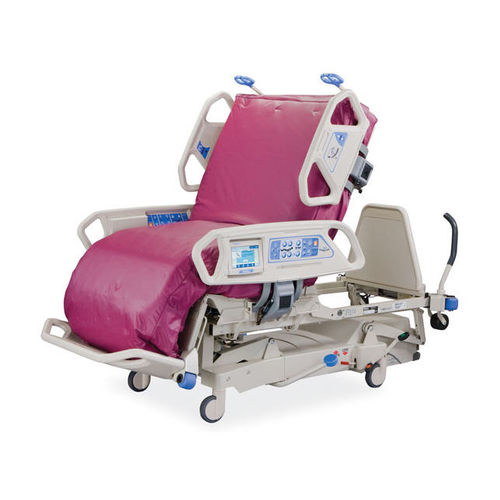 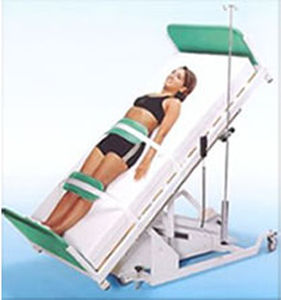 Vertikalizācijas iekārta ar datorizētu ‘atbalstošu’ velotrenažiera funkciju
Nodrošināt iespēju vienlaicīgai pacienta vertikalizācijai un datorkontrolētai atbalstoša velotrenažiera  izmantošanai
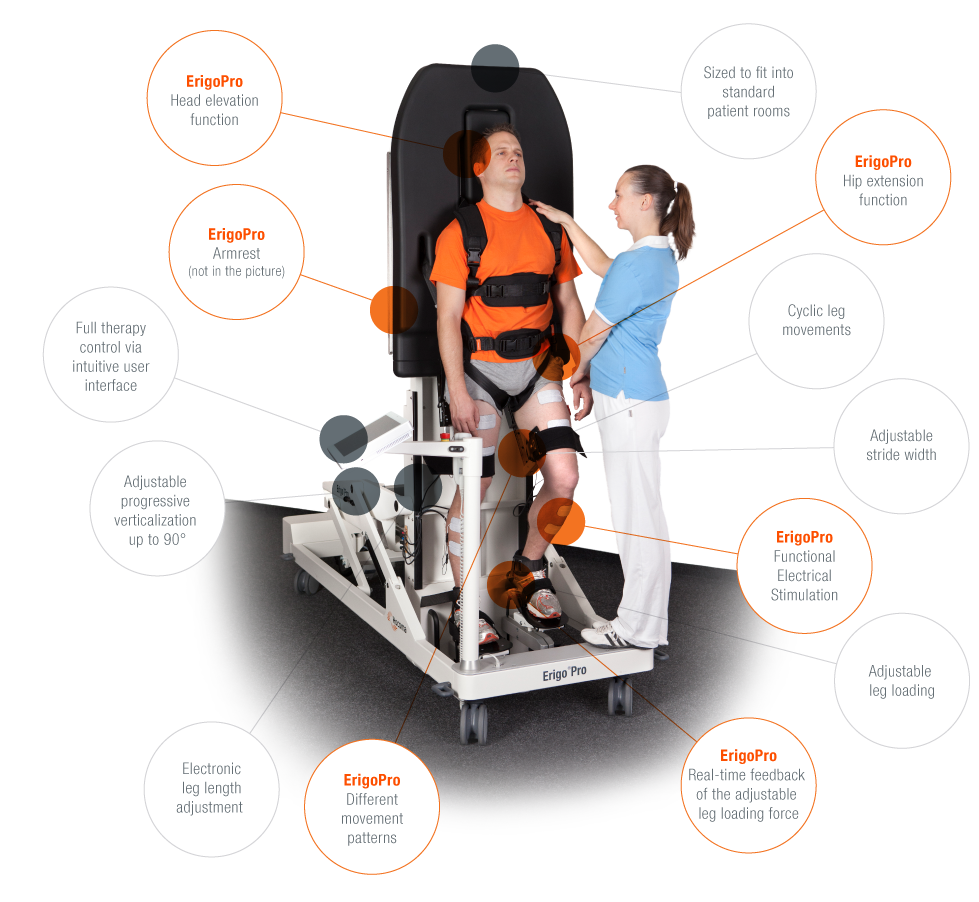 Klepus asistences iekārtas
Vibrācijas iekārtas (vibrācijas vestes) atklepošanas veicināšanai
Atklepošanu veicinoši sūkņi
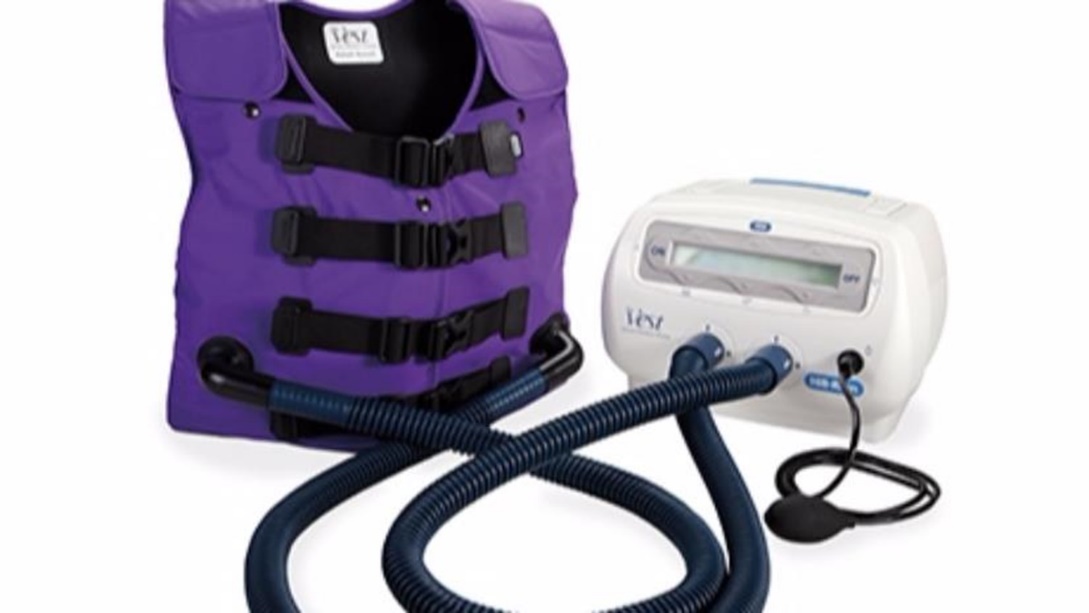 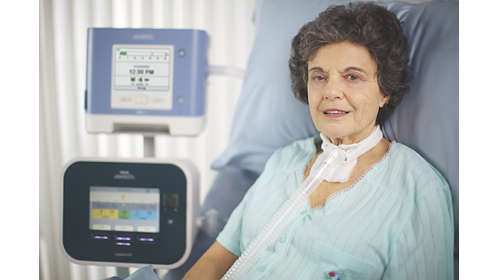 Intermitējošās kompresijas terapijas iekārta
Kompresijas iekārta apakšējām ekstremitātēm trombembolijas radīto komplikāciju profilaksei
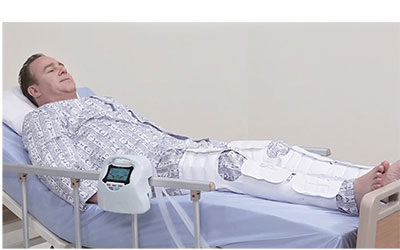 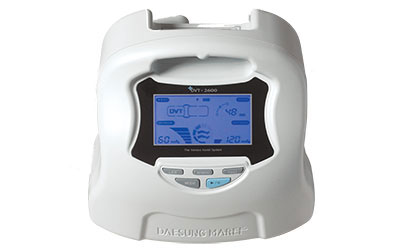 Aktīvo/pasīvo augšējo un apakšējo ekstremitāšu kustību trenažieris guļošiem pacientiem
Ierīce imobilitātes radīto seku mazināšanai
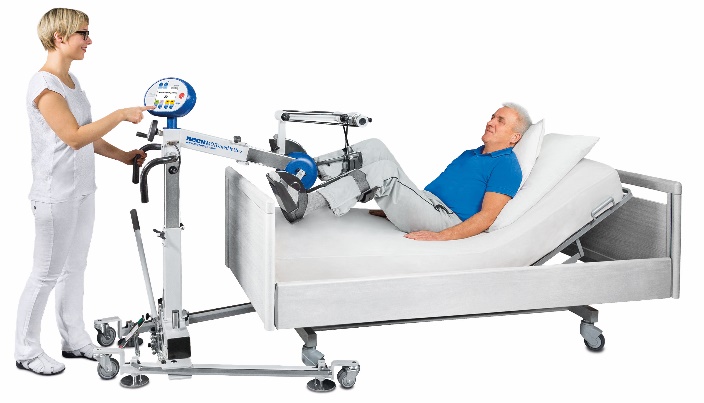 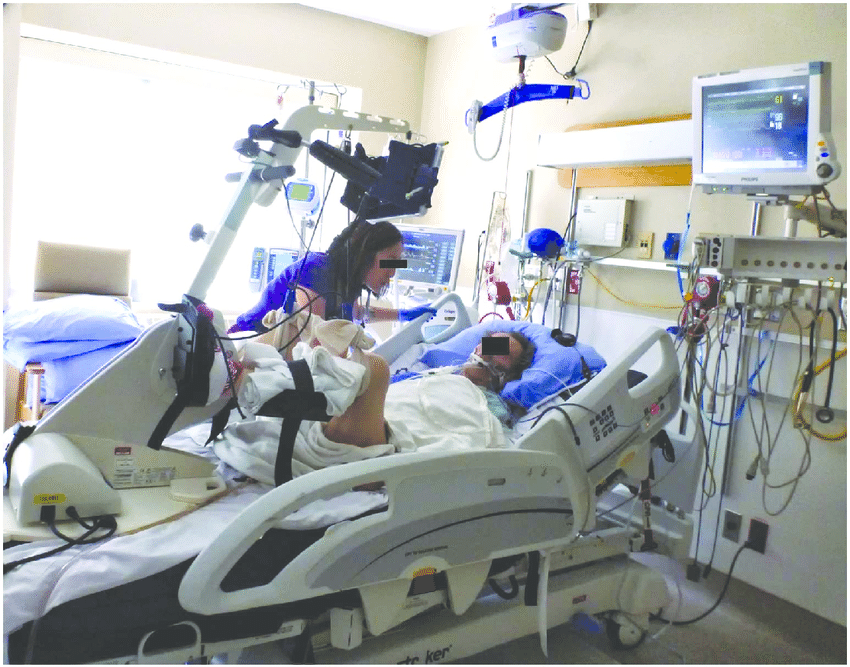 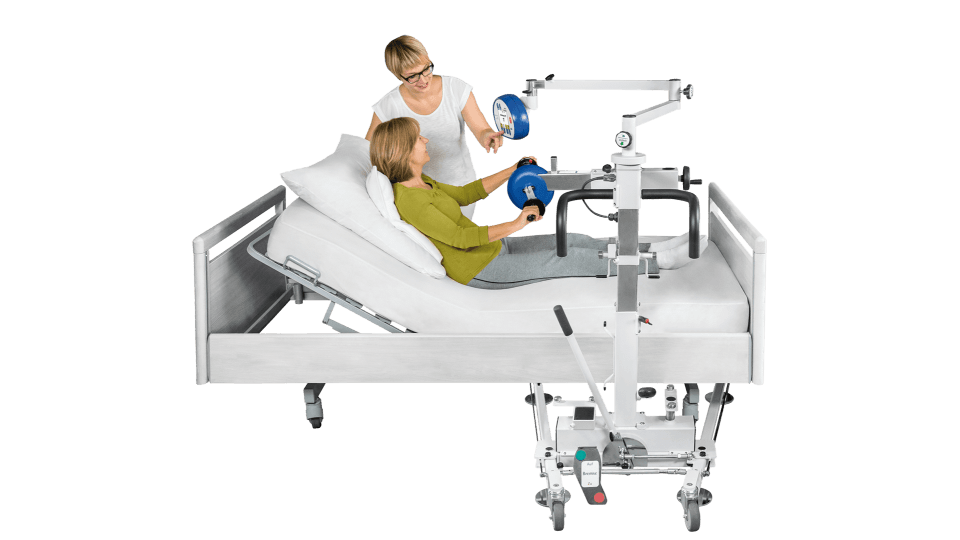 Plānotās aktivitātes akūtās rehabilitācijas aprīkojuma nodrošināšanā
Diskusijas turpināšana par minimālā/ maksimālā saraksta precizēšanu – funkcionālie speciālisti, citu specialitāšu ārsti, slimnīcu administratori u.c.
Iesaistīto rehabilitācijas speciālistu akceptēts projekts universitātes un reģionālajām slimnīcām
Priekšlikumi Veselības ministrijai un Saeimas Sociālo un darba lietu komisijai
Citas rehabilitācijas aktualitātes
Rehabilitācijas aktualitātes
Rehabilitācija ir Rehabilitācijas medicīna, Terapijas un Palīgtehnoloģijas – pēc WHO
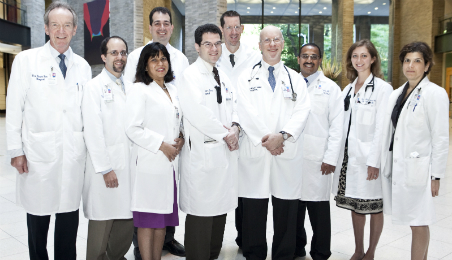 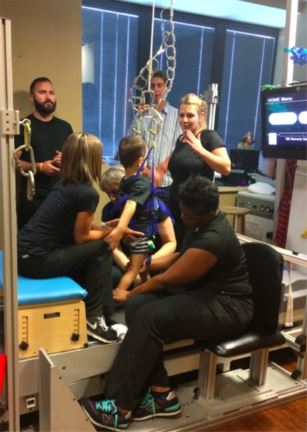 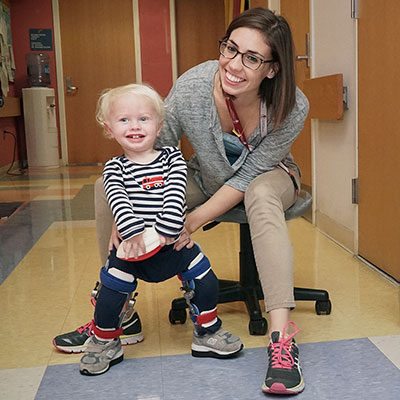 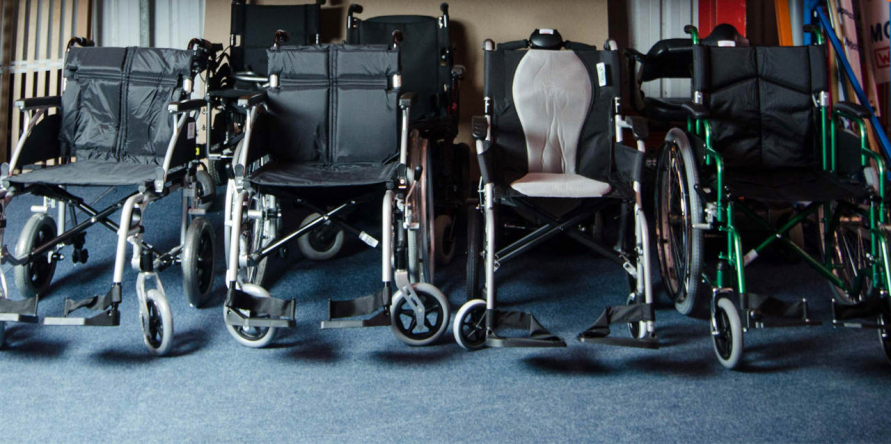 Rehabilitācijas aktualitātes
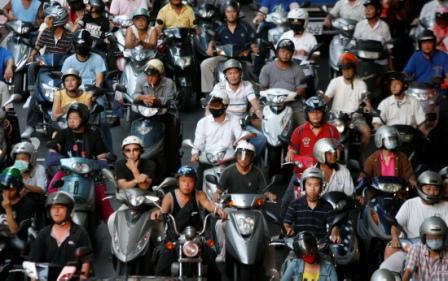 Rehabilitācijas mērķi                                             Dalības līmenī




Mobilās IT ierīces personas -                                  vides mijiedarbības                                      monitorēšanai un vadīšanai,
   telerehabilitācija
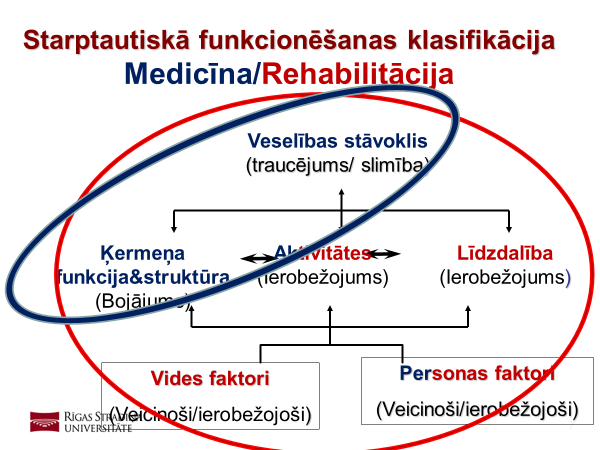 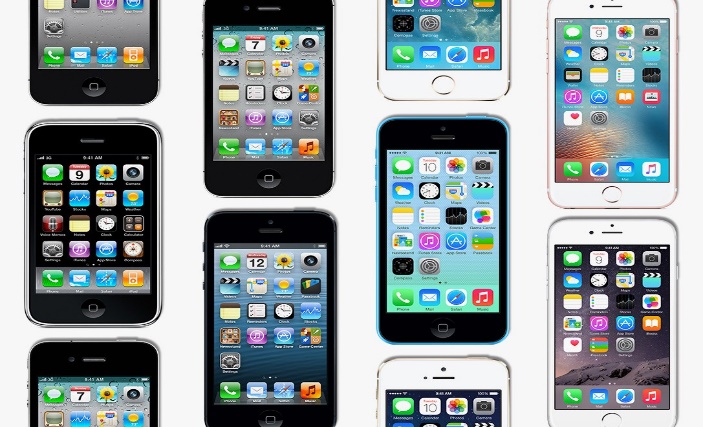 Rehabilitācijas aktualitātes
Digitālās roku un kāju protēzes




Robot tehnoloģijas Terapiju nodrošināšanā
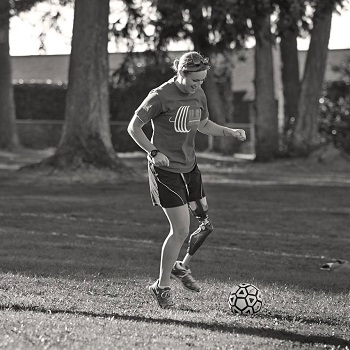 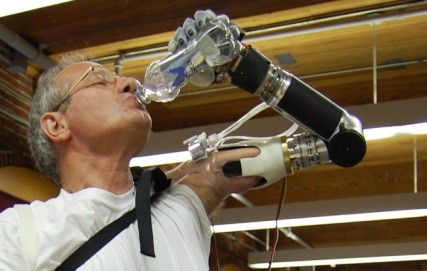 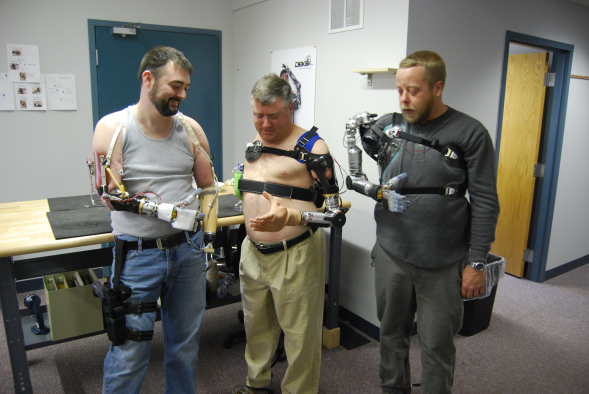 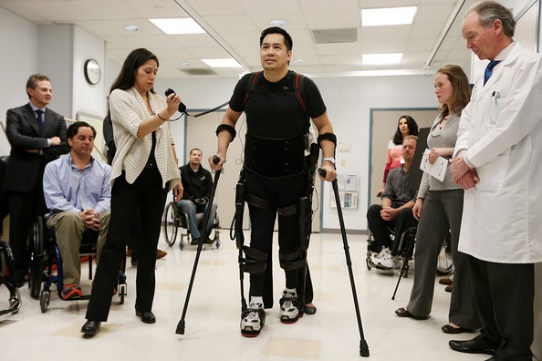 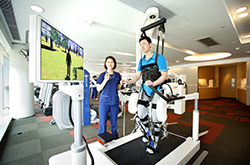 Ārstniecības sociālie mērķi
Ārstniecības sociālie mērķi
Invaliditāte – disability
Invaliditātes statuss
Darbnespēja
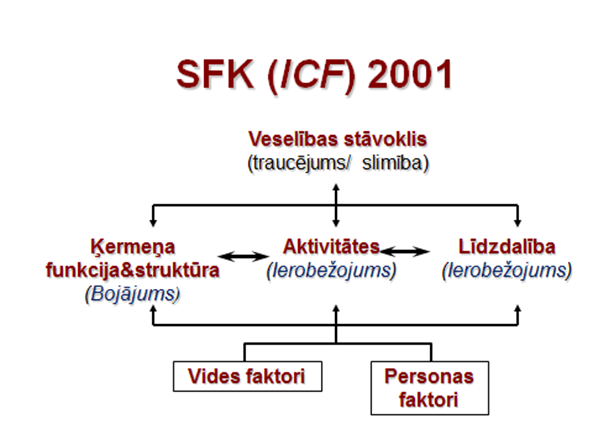 Ārstniecības sociālie mērķi
Ārstniecības iznākums akūtas medicīniskas situācijas gadījumā
1.Pacienta nāve

2.Pacients izdzīvo
2.1.Pacients atgriežas savā sociālajā lomā
2.2.Pacients daļēji atgriežas savā sociālajā lomā
2.3.Pacients savā sociālajā lomā neatgriežas
2.4. Pacientam ir nepieciešama paliatīvā palīdzība
Pacients atgriežas savā sociālajā lomā
Funkcionēšanas ierobežojumu novērtēšana
Invaliditātes draudi
Pārejošā darbnespējas ekspertīze
Atlase rehabilitācijai
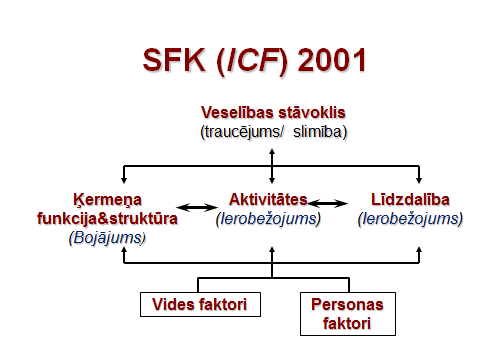 Pacients daļēji atgriežas savā sociālajā lomā
Funkcionēšanas ierobežojumu novērtēšana
-Invaliditātes draudi, prognozējama invaliditāte
-Pārejošā darbnespējas ekspertīze
-Atlase rehabilitācijai
-Atlase īslaicīgai medicīniskai aprūpei
-Palīgtehnoloģiju izvēle
-Atlase arodrehabilitācijai
-Vides adaptācija
-Asistences nepieciešamība
-Transporta atbalsts
-Sociālās apdrošināšanas pabalsti
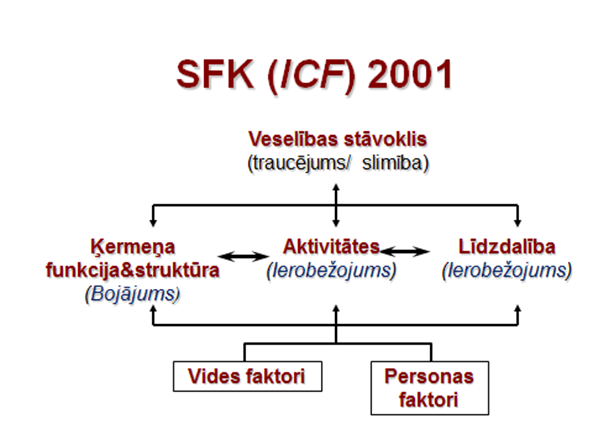 Pacients savā sociālajā lomā neatgriežas
Funkcionēšanas ierobežojumu novērtēšana
-Invaliditātes un darbnespējas ekspertīze
-Atlase rehabilitācijai- funkcionēšanas stabilizēšanai
-Atlase medicīniskai un sociālai  aprūpei
-Palīgtehnoloģiju izvēle
-Vides adaptācija
-Asistences nepieciešamība
-Transporta atbalsts
-Sociālās apdrošināšanas pabalsti
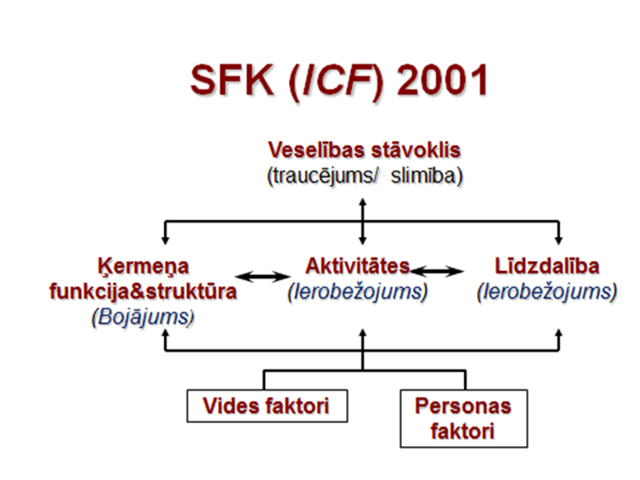 Pacientam ir nepieciešama paliatīvā palīdzība
Funkcionēšanas ierobežojumu novērtēšana
-Invaliditātes un darbnespējas ekspertīze
-Atlases paliatīvās medicīnas aprūpei
-Atlase medicīniskai un sociālai  aprūpei
-Palīgtehnoloģiju izvēle
-Vides adaptācija
-Asistences nepieciešamība
-Transporta atbalsts
-Sociālās apdrošināšanas pabalsti
Paldies!